Trauma and Mental Health
Bianka Kuhn
Introductions
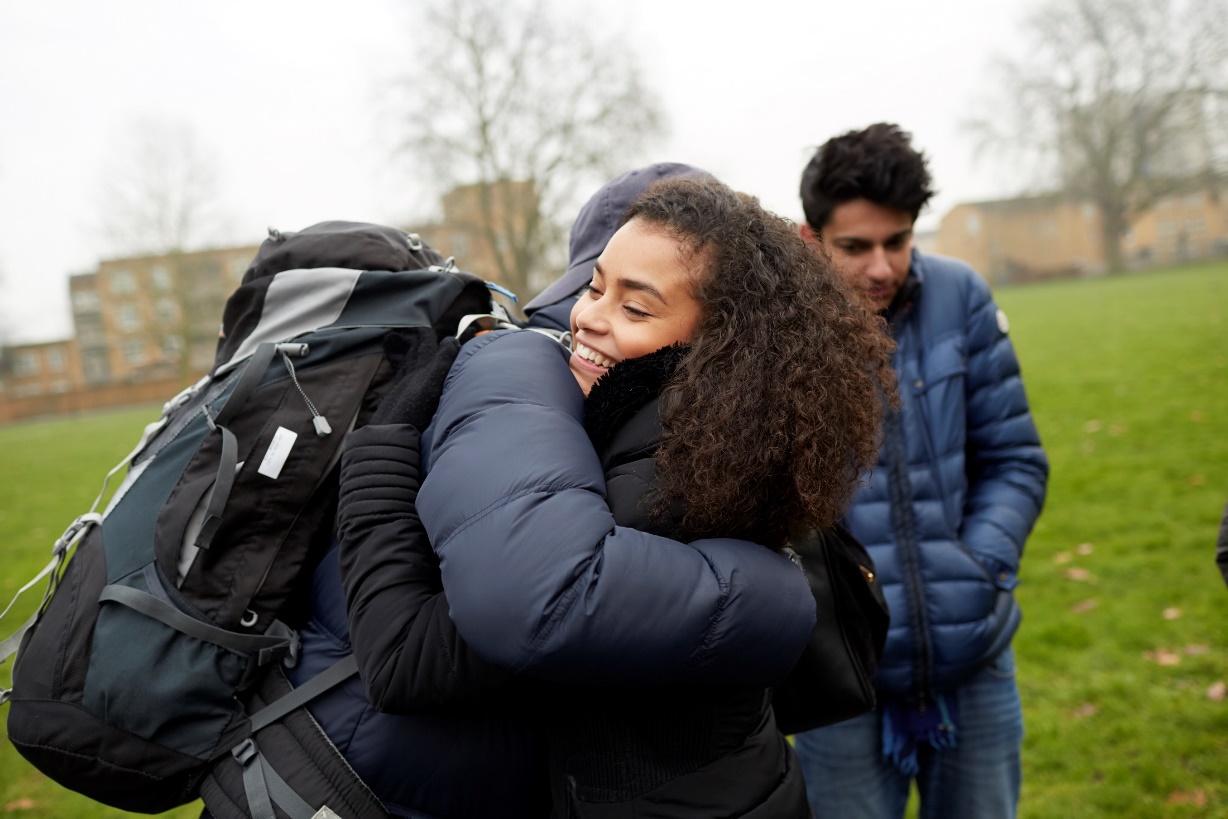 YoungMinds is the UK’s leading charity fighting for a future where all young minds are supported and empowered, whatever the challenges.
What is mental health?
The strength and capacity of our minds to grow and develop, to be able to overcome difficulties and challenges and to make the most of our abilities and opportunities
YoungMinds, 2006
Child & Adolescent mental health
A capacity to enter into, and sustain, mutually satisfying and sustaining personal relationships
Continuing progression of psychological development
An ability to play and to learn so that attainments are appropriate for age and intellectual level
A developing moral sense of right and wrong
A degree of psychological distress and maladaptive behaviour within normal limits for the child’s age and context
A clear sense of identity and self worth
A bio-psycho-social model
NATURE 
(what we are born with)
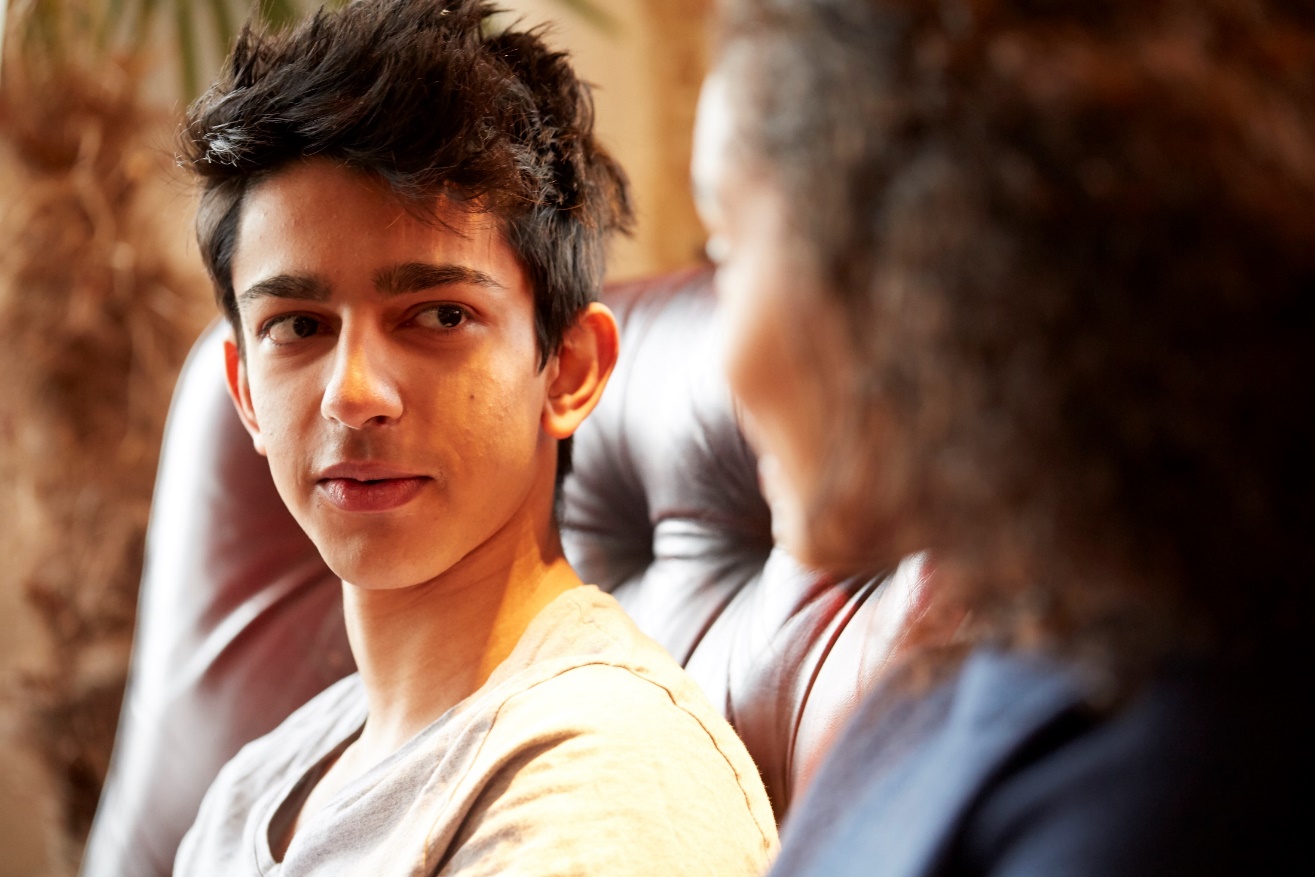 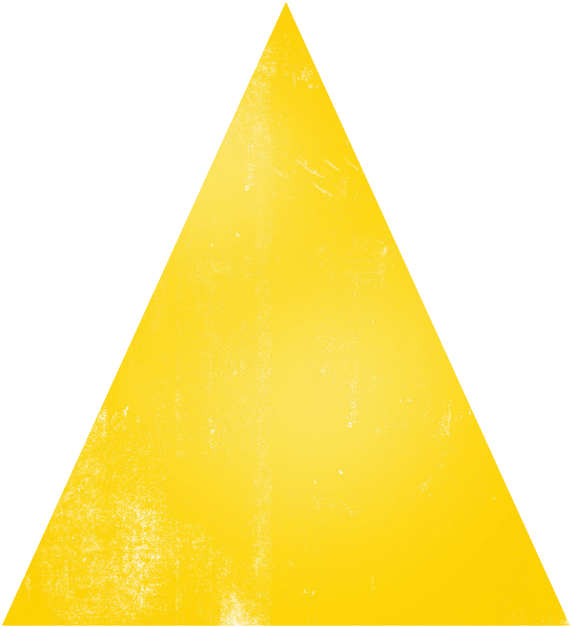 NURTURE  
(what we grow 
up with)
EVENTS 
(what happens 
to us)
[Speaker Notes: Ask group to think about all the different things that make the children who they are today]
Mental health continuum
Coping well Thriving
Not coping
Mental Illness
Moderately mentally healthy
Complete mental health 
Flourishing
Languishing
Adversity
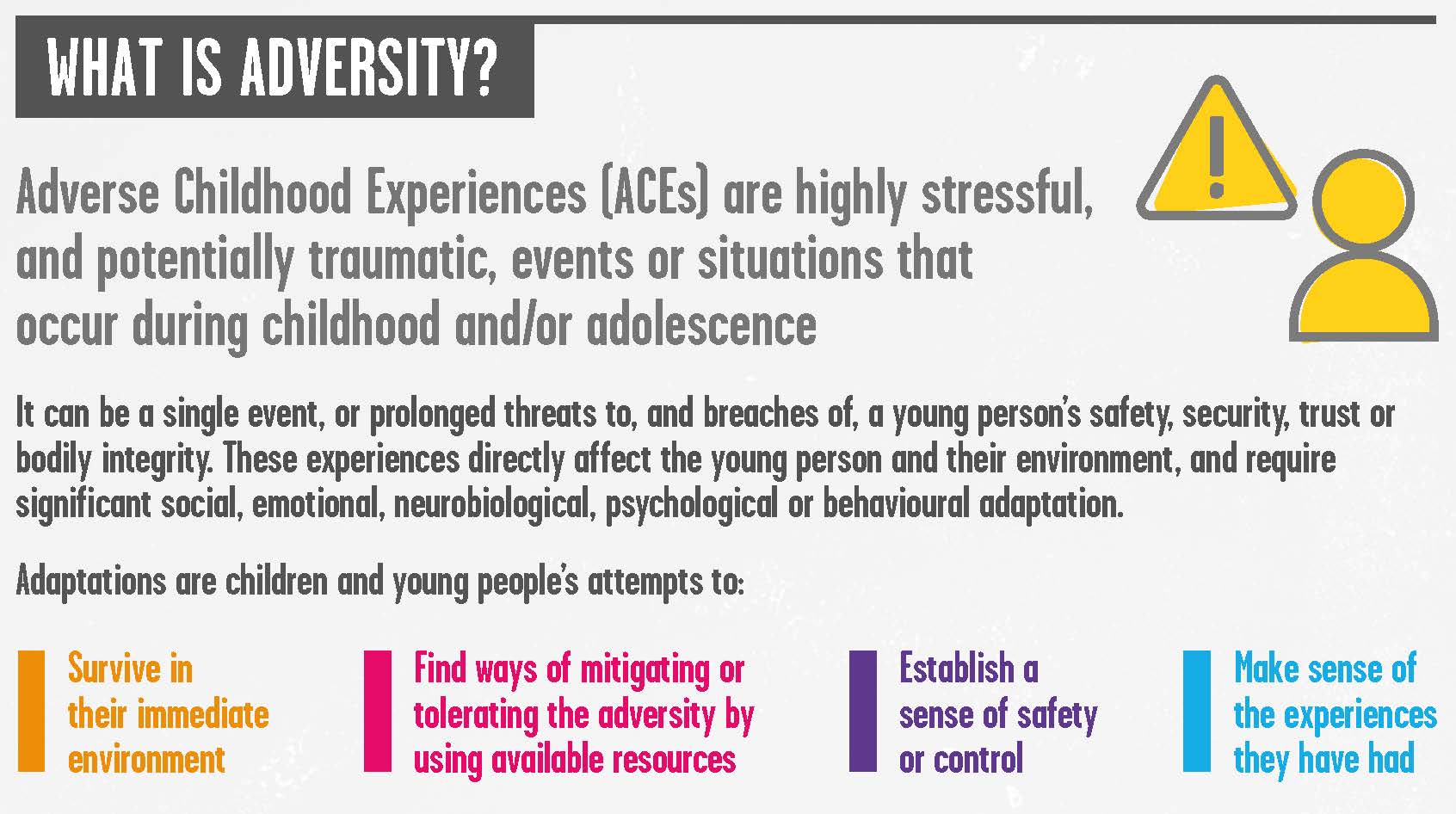 What is Trauma
Trauma ‘pierces or wounds our psychological defences’
Psychological trauma occurs as a result of a severely distressing event (traumatic event)
Result of an overwhelming amount of stress that exceeds one's ability to cope, or integrate the emotions involved with that experience
[Speaker Notes: Trauma can be both, single event and chronic adversity]
Traumatic events
Events that involved actual or threatened death, serious injury or a threat to the physical integrity to self or others
Events that challenge a basic fundamental belief. The greater the contradiction between what has happened and the belief the more likely the event will be traumatic
An event that creates intense fear, horror, or a sense of helplessness

The event can be experienced or witnessed
Impact of trauma
In the face of interpersonal trauma, all the systems of the social brain become shaped for offensive and defensive purposes. 
A child growing up surrounded by trauma and unpredictability will only be able to develop neural systems and functional capabilities that reflect this disorganisation.
Source: National CAMHS Support Service, Everybody’s Business
Effects on brain development and function
These functions may be diminished or lost:
Language, especially spoken language
Words for feelings
Sense of meaning and connection
Empathy
Impulse control
Mood regulation
Short term memory
Capacity for joy
Effects on brain development and function
In other words:
The brain “shuts down” all non-essential functions within the Neocortex and limbic system
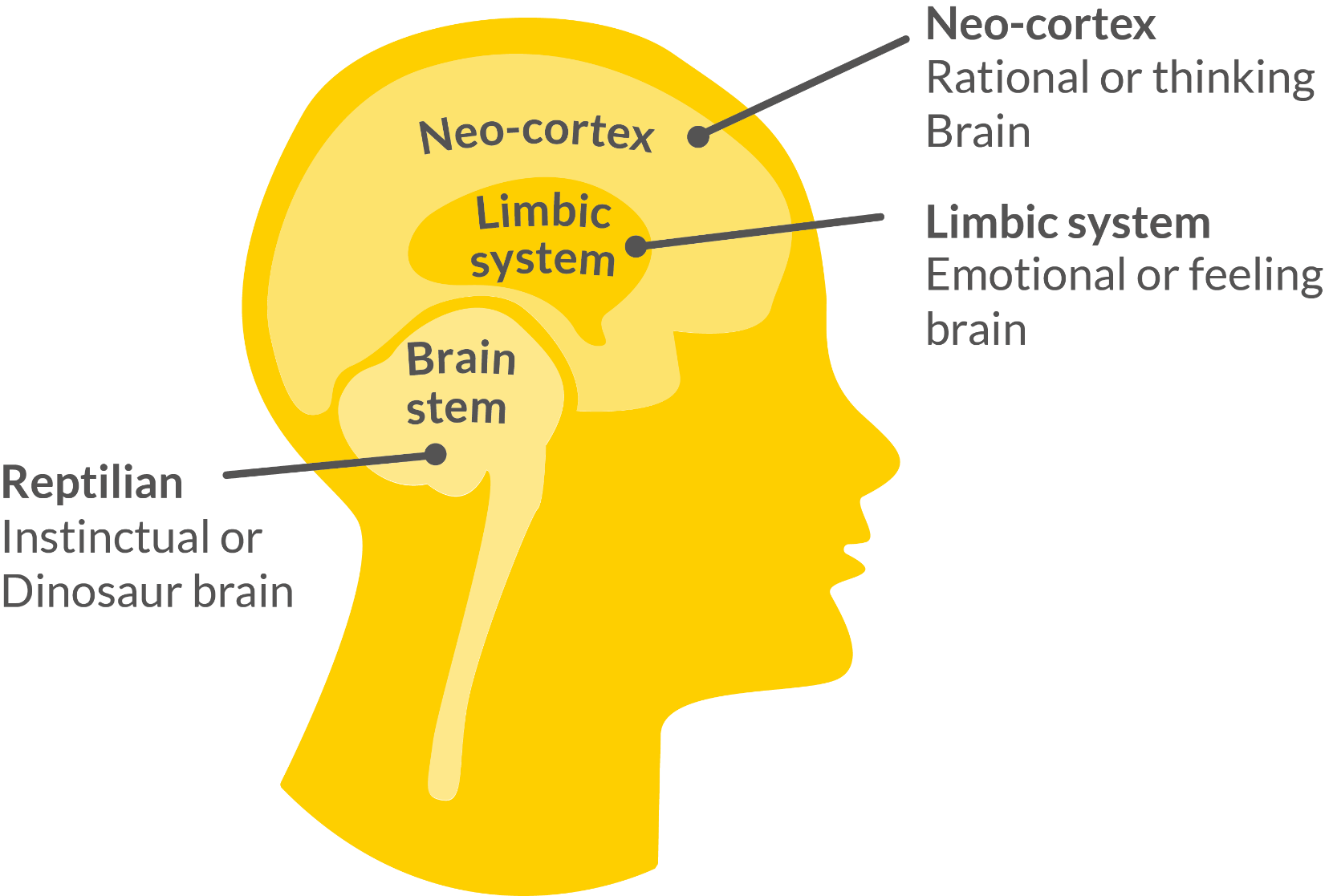 Trauma and behaviour
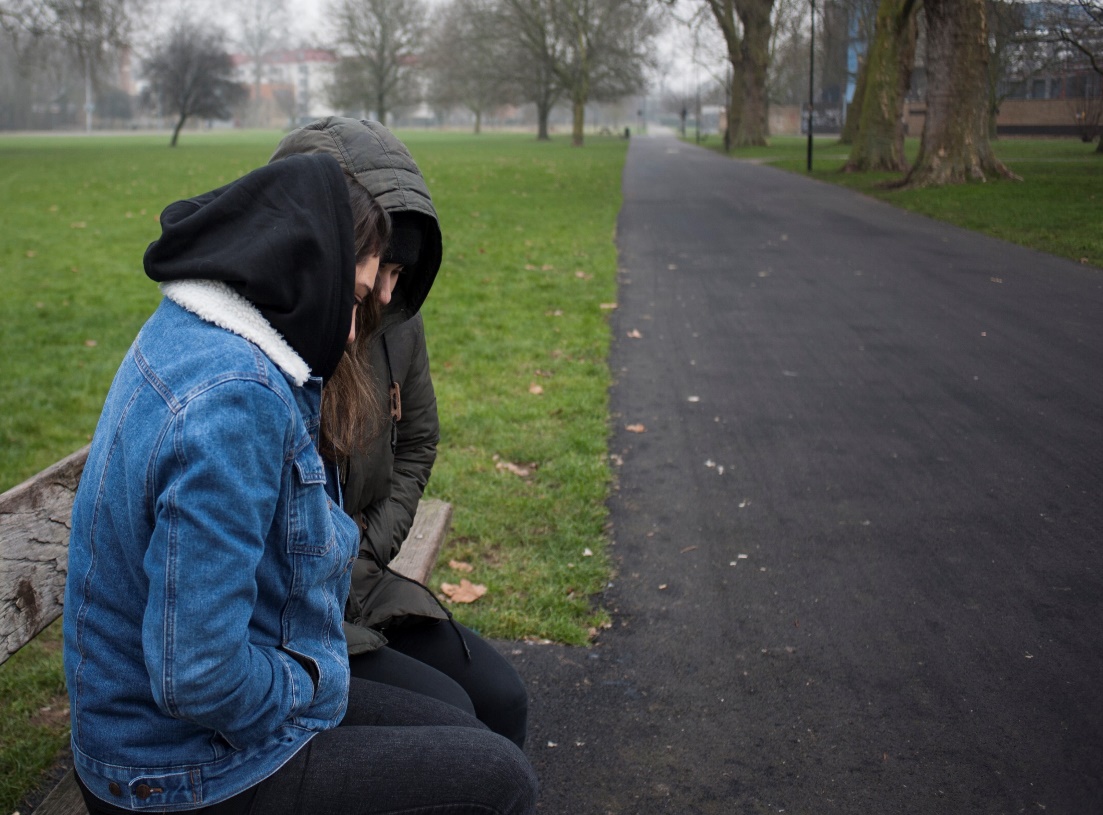 Many of the distressing behaviours we see are attempts to survive and cope within a dangerous world
Trauma and behaviour
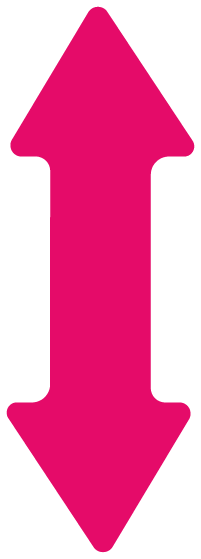 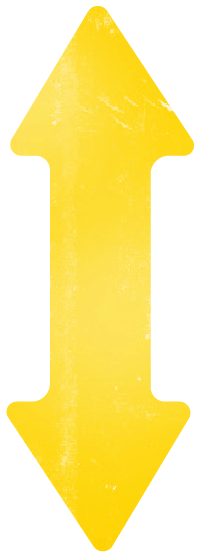 VS
Appearing to cope
Coping
[Speaker Notes: Keeping in mind that sometimes those who appear to be coping may not.]
What are ACE’s
• Physical abuse
• Sexual Abuse
• Emotional Abuse
• Living with someone who abused drugs
• Living with someone who abused alcohol
• Exposure to domestic violence
• Living with someone who was incarcerated
• Living with someone with serious mental illness
• Parental loss through divorce, death or abandonment
[Speaker Notes: http://www.npr.org/sections/health-shots/2015/03/02/387007941/take-the-ace-quiz-and-learn-what-it-does-and-doesnt-mean]
ACE’s continued
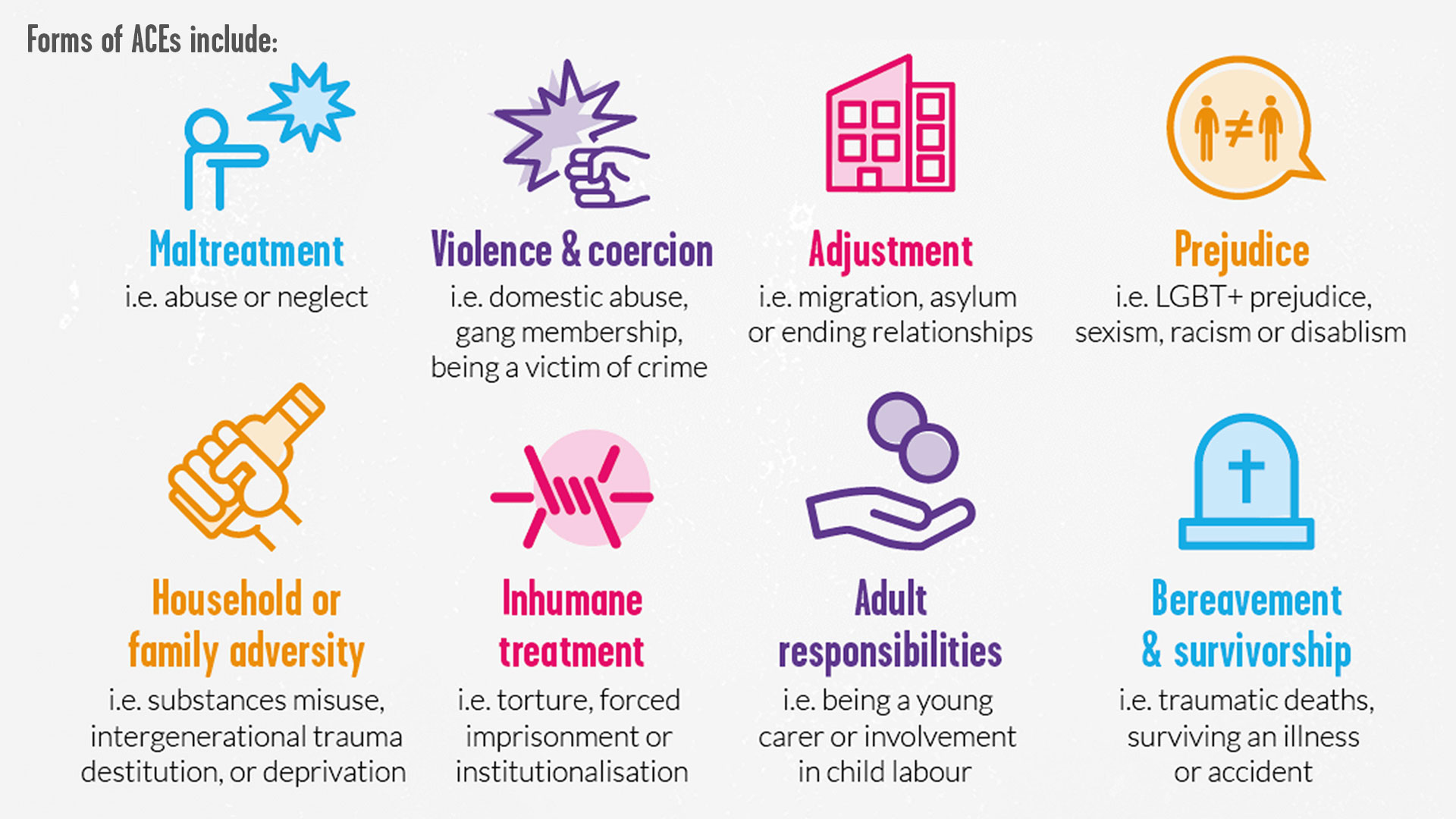 How common are ACE’s
ACE’s impact on life
[Speaker Notes: From: http://www.acesconnection.com/blog/the-70-30-campaign]
Traumatic stress
The automatic response to trauma, involving the production of toxic amounts of stress hormones which affect:
Brain function
All major body systems
Social functioning
A bio-psycho-social injury
What are we?
Trauma Impacted?

Trauma / Adversity  Aware?
Trauma Sensitive?

Trauma Informed?
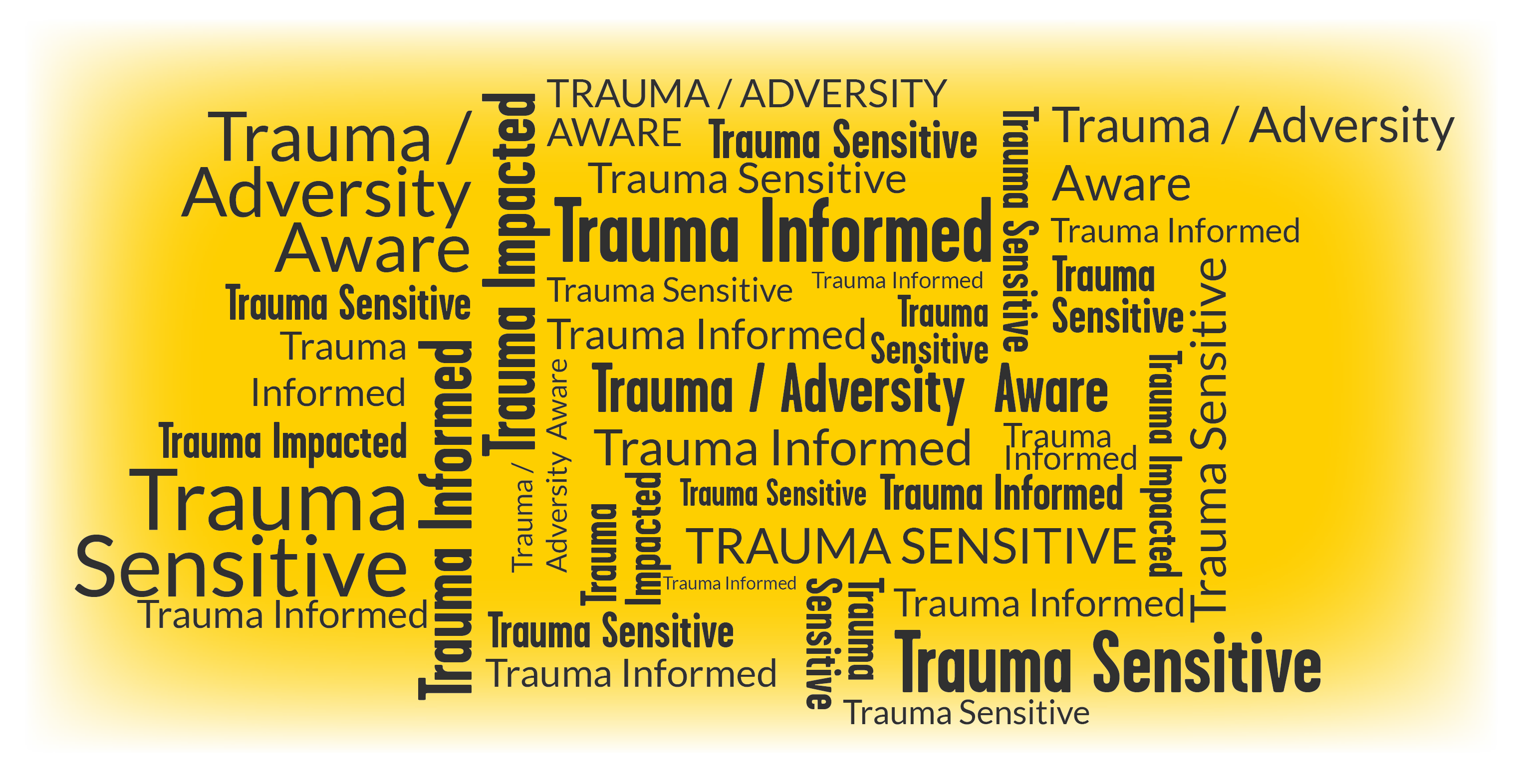 [Speaker Notes: Who decides? What are the differences? How do we understand the different terms?]
Working with Adversity and Trauma
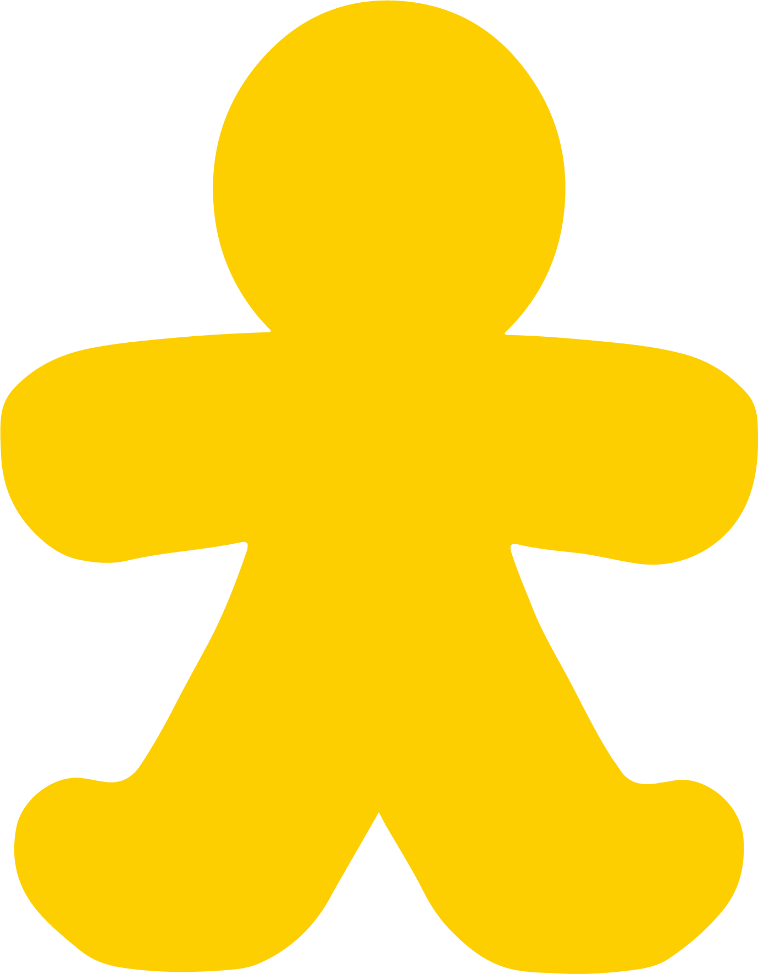 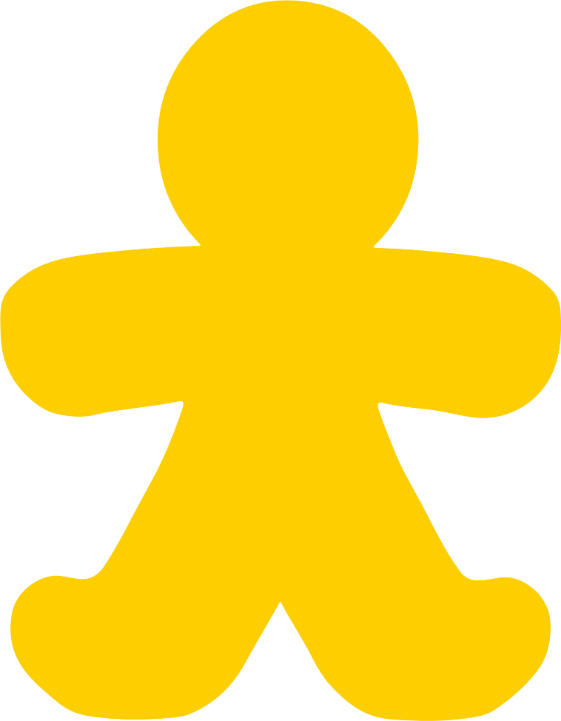 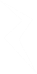 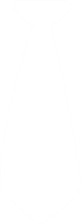 [Speaker Notes: Trainer to explain scenario: “I’m 15yrs old, my parents moved house 9 times since I was born, our last house was repossessed and they are bankrupt. I feel bullied at school and don’t like going. I’m failing most of my subjects”
Ask participants in big group to explain how they would respond and how they would like to respond (honestly); what are their first thoughts? 
What is the emotional impact of this work?]
Working with Trauma: Compassion Fatigue
TEDx Talk:
Drowning in Empathy: The Cost of Vicarious Trauma Amy Cunningham 

https://www.youtube.com/watch?v=ZsaorjIo1Yc
[Speaker Notes: Amy Cunningham has spent twelve years working with non-profits and mental health organizations, focused on assisting adolescents in overcoming trauma and redefining their lives. In 2011, she developed the Compassion Fatigue training program for the Center for Health Care Services, Bexar County’s community mental health agency. She currently serves as a talent management consultant for CHRISTUS Health and leads a team dedicated to the implementation and planning of all leadership development programs. Amy pioneered the development of Compassion Fatigue training for CHRISTUS and has had the honor of training over 3000 people across the nation.]
Trauma impacted systems
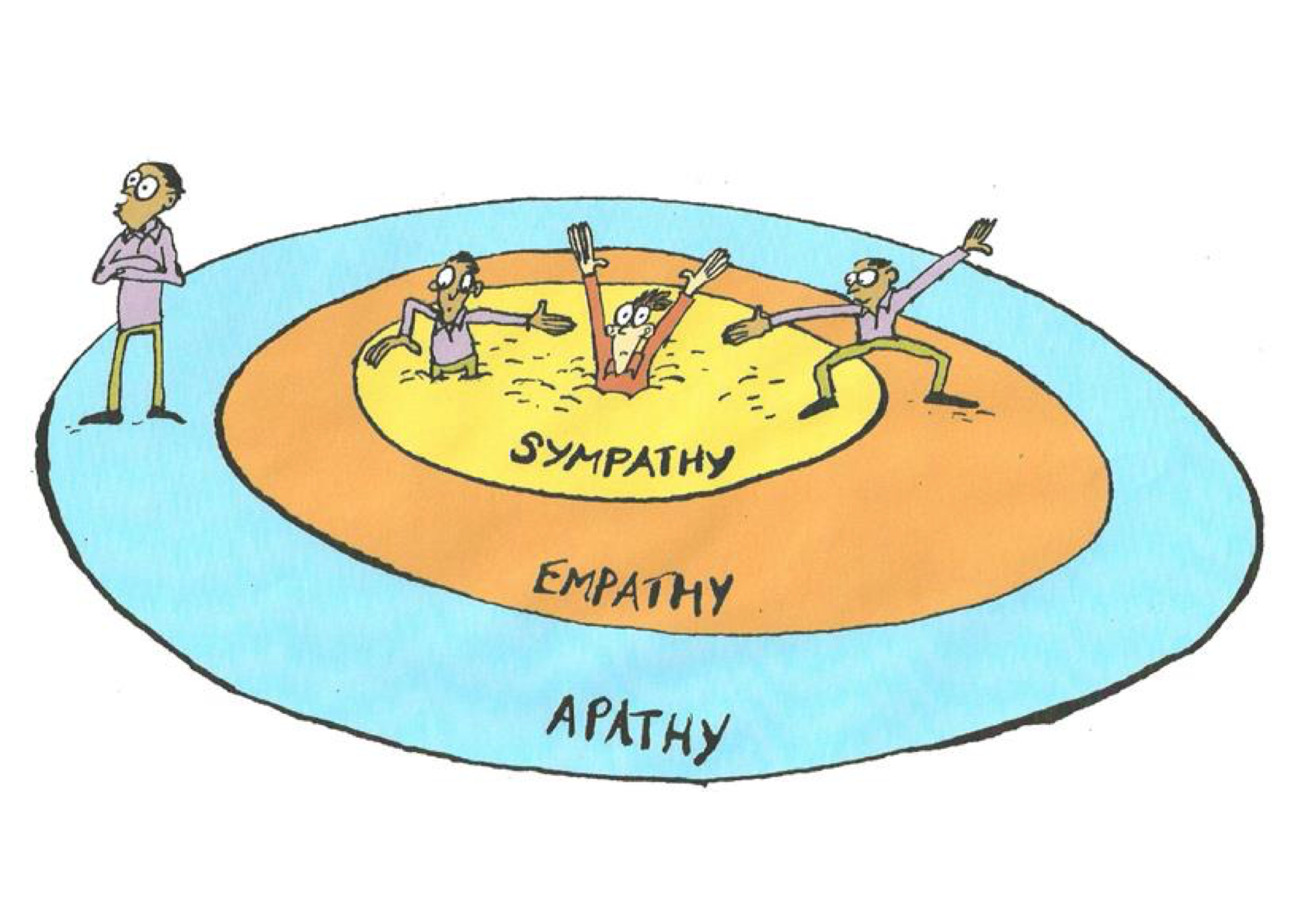 Where are you?


Who are you holding?


Who is holding you?
[Speaker Notes: Trauma impacts Families, Professionals & Systems]
Navigation and negotiation
In the context of exposure to significant adversity, resilience is both the capacity of individuals to navigate their way to the psychological, social, cultural, and physical resources that sustain their well being, and their capacity individually and collectively to negotiate for these resources to be provided and experienced in culturally meaningful ways.
Ungar, 2008
Resilience: The human capacity…
…to face, overcome and ultimately be strengthened and even transformed by life’s adversities and challenges .. a complex relationship of psychological inner strengths and environmental social supports 
Masten, A. S. ()
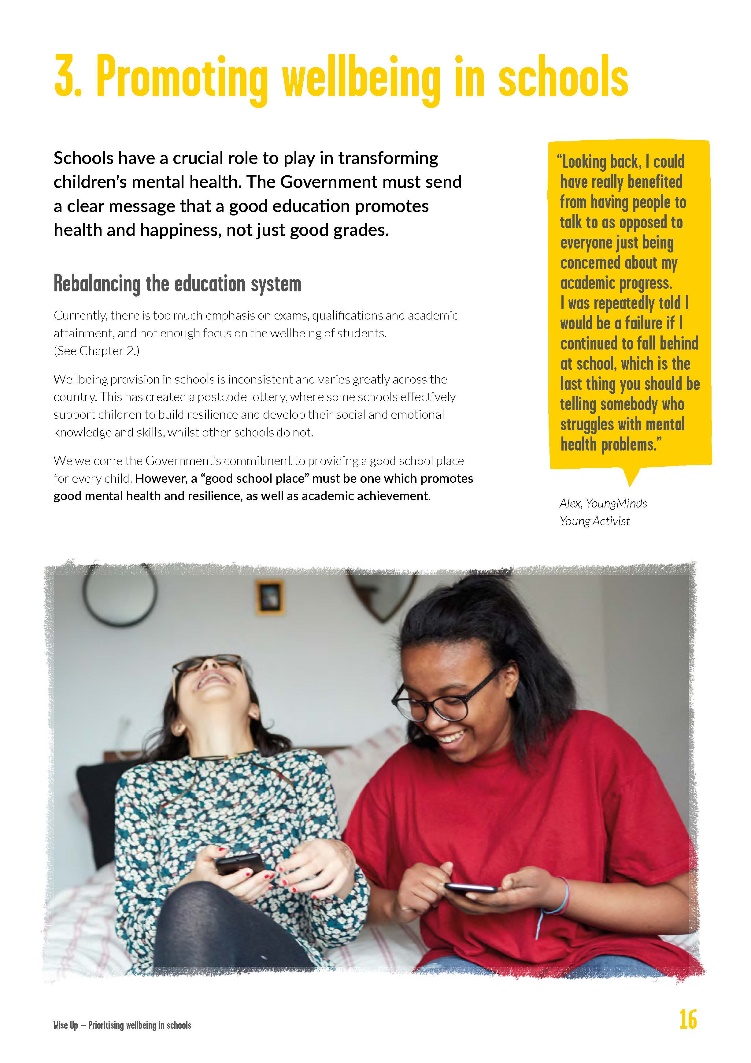 Pragmatically
The kinds of things we need to make happen (e.g. events, parenting strategies, relationships, resources) to help children [or anyone] manage life when it’s tough. Plus ways of thinking and acting that we need ourselves if we want to make things better for children [or adults].’
Source: Aumann and Hart 2009
Resilience is not:
A panacea
A quick fix
Just about individual skills
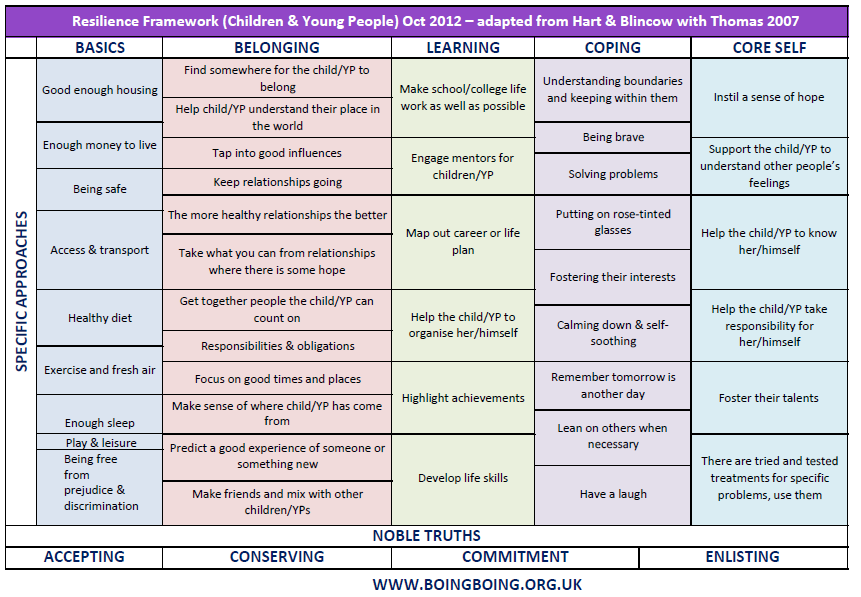 Further viewing:
Why We Need Trauma-Sensitive Schools: https://www.youtube.com/watch?v=vyQdOLl6d2c&feature=youtu.be 
The paradox of trauma-informed care | Vicky Kelly https://www.youtube.com/watch?v=jFdn9479U3s&t=21s 
How childhood trauma affects health across a lifetime | Nadine Burke https://www.ted.com/talks/nadine_burke_harris_how_childhood_trauma_affects_health_across_a_lifetime 
The Repair of Early Trauma: A Bottom Up Approach | Beacon House https://www.youtube.com/watch?v=FOCTxcaNHeg
Tel: 020 7089 5050
Parents Helpline: 0808 802 5544

Website & Publications: youngminds.org.uk

Training & Development: training@youngminds.org.uk
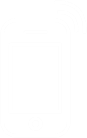 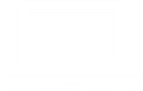 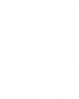